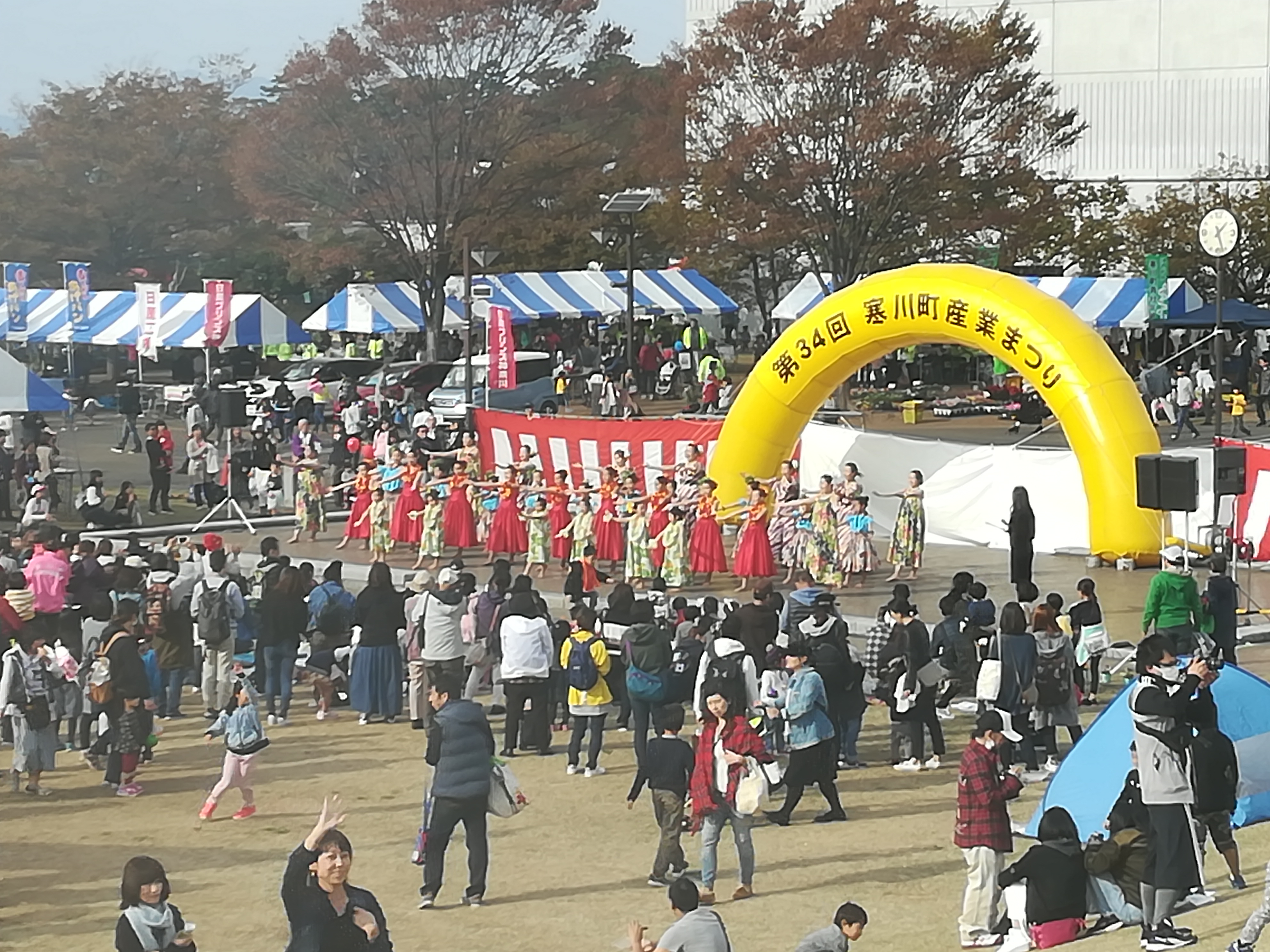 令和５年度　第３９回 寒川町産業まつり
出店者募集
（一般公募枠）
出店日時　：令和５年１１月１９日（日）　　午前１０時～午後２時
募集数　 　:１０ブース程度
出店料　 　:３，０００円（創業支援対象事業者は無料）
応募期間　：９月１５日（金）まで   
出店資格　　・寒川町商工会及び関係団体に加入している企業または店舗、農協
　　　　　　　　　組合員であること。（キッチンカ―含む）
　　　　　　　　・創業支援対象事業者は、令和元年４月１日～令和６年３月３１日まで
　　　　　　　　　に寒川町内で創業した事業者または創業予定者。
応募方法　：出店申込書などの必要書類を添えて寒川町商工会へFAX、メール、
　　　　　　   郵送又は持参してください。　
               ※詳しい応募方法は、寒川町商工会HPか、寒川町産業振興課HP、または
　　　　　　　　　　直接窓口で配布する募集案内でご確認ください。
　　　　　　　　　　商工会HP：https://samukawa-sci.or.jp/
　　　　　　　　　　　　　町HP：https://www.town.samukawa.kanagawa.jp/
（問い合わせ先） 　　寒川町商工会（産業まつり実行委員会） 　 
                          〒２５３－０１０６　寒川町宮山１４１－１　
　　                      電話：０４６７－７５－０１８５　　FAX：０４６７－７２－１２２４
　                       　E-mail：samukawa@k-skr.or.jp